MàF revenus
© asbl SOS Burnout Belgique
nov.-23
Le MàF est un système qui limite les dépenses de soins de santé de votre foyer.
L’INAMI fixe un plafond annuel de frais médicaux en fonction de vos revenus.
Si vos dépenses médicales, après intervention de la mutuelle, dépassent ce plafond, votre mutuelle remboursera entièrement les frais additionnels.
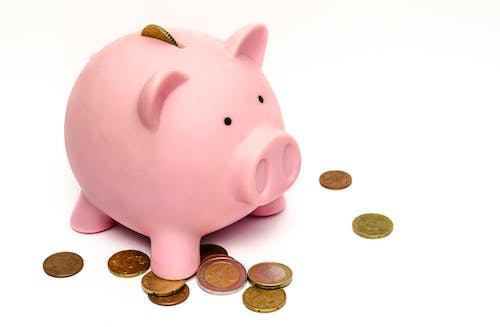 © asbl SOS Burnout Belgique
nov.-23
© asbl SOS Burnout Belgique
nov.-23
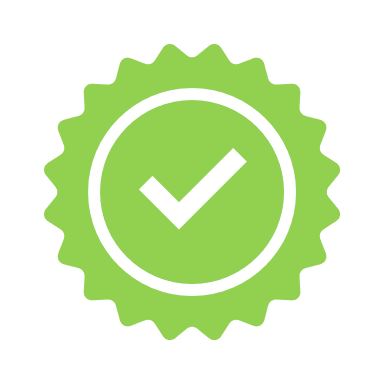 Votre mutualité vous l’octroi automatiquent si les conditions fixées sont remplies.

Vous recevez un courrier de votre mutuelle lors du 1er remboursement effectué dans le cadre du MAF.
Nov-23
© asbl SOS Burnout Belgique
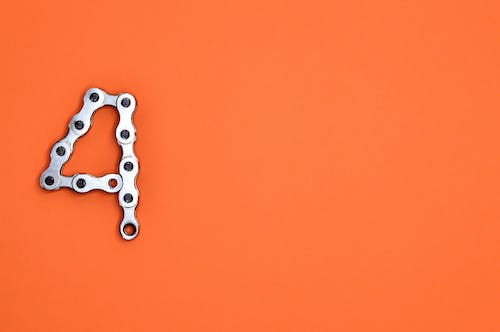 Il existe 4 types de MàF, chacun possède son propre objectif et ses conditions

le MàF revenus;
le MàF social;( lien vers autre PP)
 Le MàF pour enfant de moins de 19 ans 
 Le MàF pour les malades chroniques
Nov-23
© asbl SOS Burnout Belgique
Quel est le plafond des frais à atteindre ?
Dans ce type de MàF le plafond varie en fonction des revenus net imposable de votre ménage. 

Plus il est élevé, plus votre plafond est élevé. 
plus d'info ICI
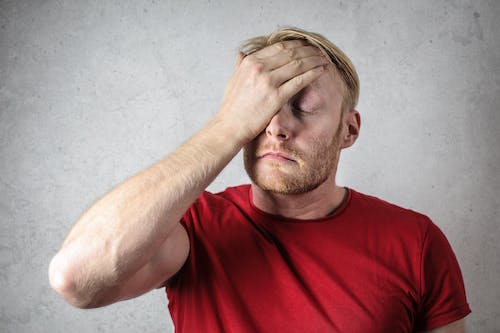 Vous ne devez pas vous inquiéter, tous vos frais sont centralisés par votre mutuelle qui assure le suivi et la vérification.
© asbl SOS Burnout Belgique
nov.-23
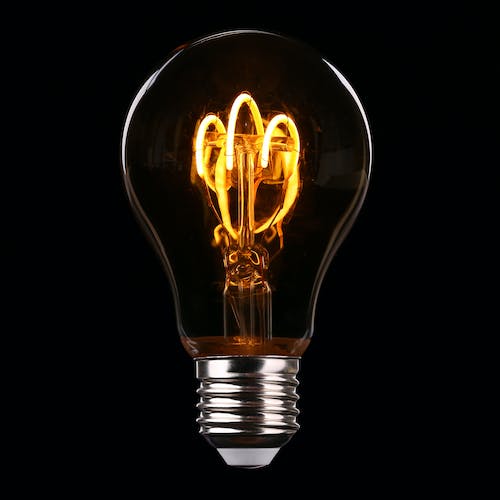 Si les revenus de votre ménage diminuent au point de tomber en dessous de l'un des trois plafonds les plus bas, suite à une période prolongée de chômage ou d'incapacité de travail, nous vous encourageons à contacter votre mutualité afin de demander une réévaluation de votre dossier en fonction de vos revenus actuels.
nov.-23
© asbl SOS Burnout Belgique
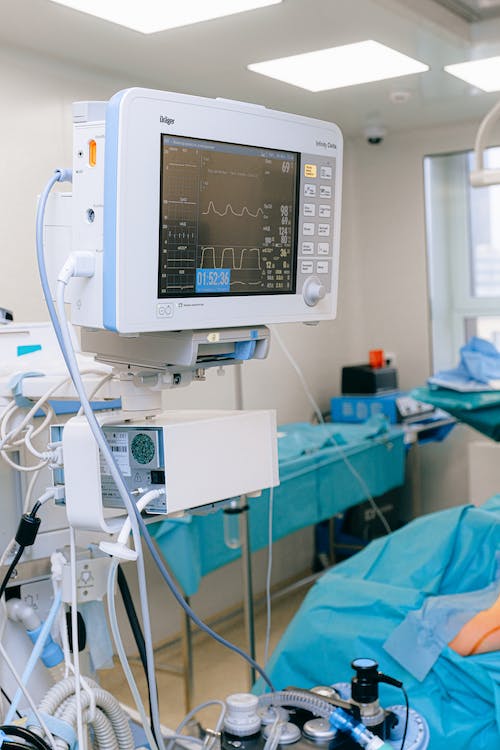 Avantages ?

Plafond garanti des frais médicaux et protection financière en fonction de vos revenus.
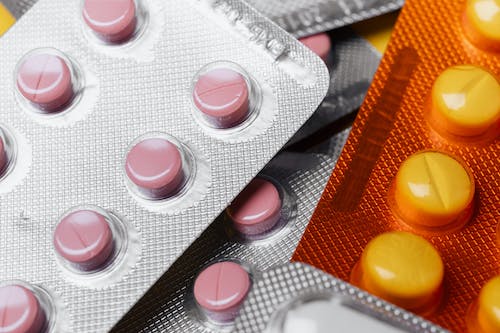 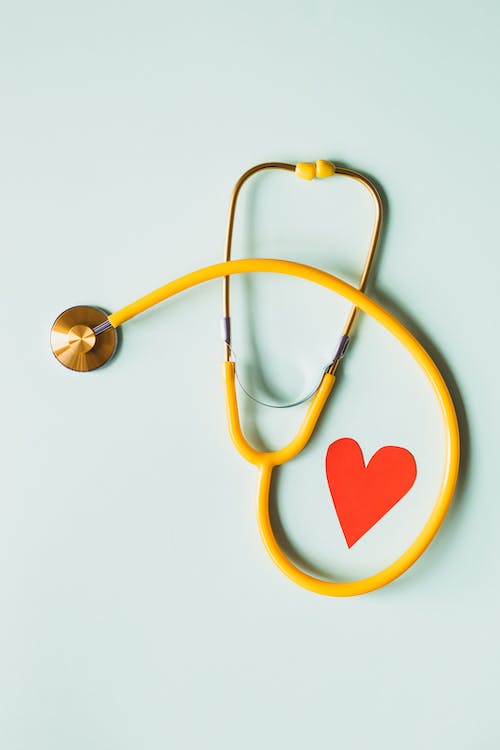 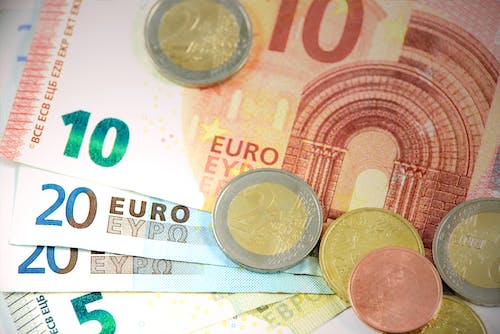 © asbl SOS Burnout Belgique
nov.-23
Pour aller plus loin consultez le site de l’INAMI  ICI
nov.-23
© asbl SOS Burnout Belgique